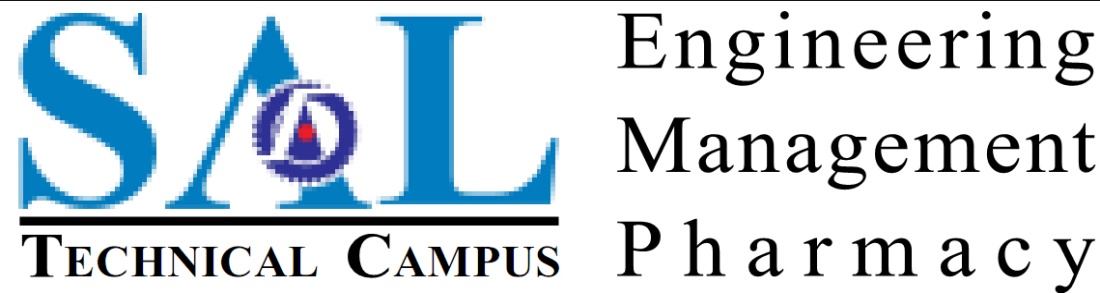 SAL INSTITUTE OF TECHNOLOGY AND ENGEENIRING RESEARCHAhmedabadB.E (3rd Semester)-Civil-Shift 2December-2014Group-3
Shah Disha R.(T-13CL247)
Gosai Beran M.(T-13CL207)
Chavda Hetal N.(T-13CL203)
Patel Keval K.(T-13CL223)
Patel Tejasvini D.(T-13CL225)
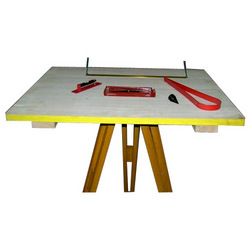 Plane Table Survey
Content
Plane Table Surveying
Principle
Instruments
setting up the plane table
methods of plane tabling
Advantages & Disadvantages
sources of Errors.
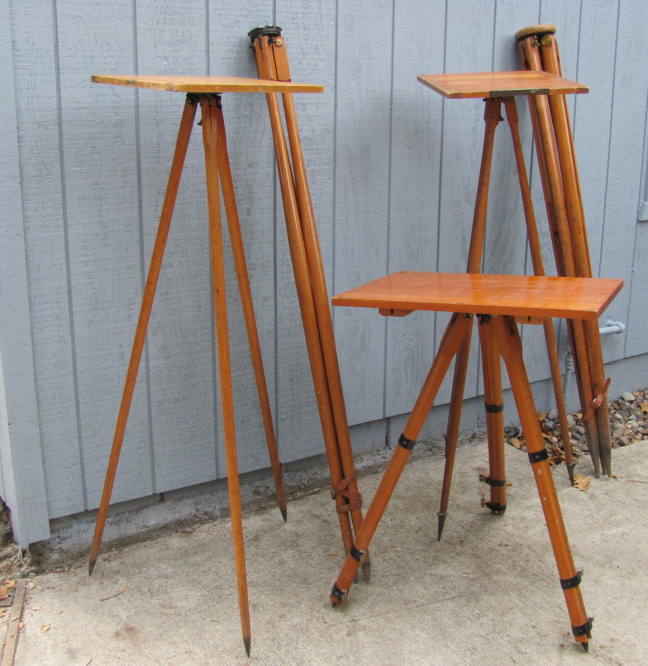 Plane Table Surveying
Plane Table Surveying is a graphical method of survey in which the field observations and plotting are done simultaneously.
It is simple and cheaper than theodolite survey. It is most suitable for small scale maps.
The plan is drawn by the surveyor in the field, while the area to be surveyed is before his eyes. Therefore, there is no possibility of omitting the necessary measurements.
Principle Of Plane Table Survey
The principle of plane tabling is parallelism means,
Principle: “All the rays drawn through various details should pass through the survey station.”
The Position of plane table at each station must be identical, i.e. at each survey station the table must be oriented in the direction of magnetic north.
Principle Of Plane Table Survey
Equipments and Accessories for Plane Tabling
The following instruments are used in plane table surveying.
Equipments
Plane Table
Tripod
Alidade
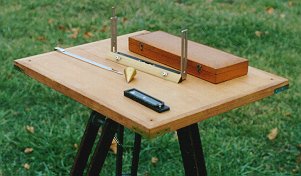 Equipments and Accessories for Plane Tabling
Accessories
Trough Compass
Spirit level
U-Fork with Plumb bob
Water proof cover
Drawing paper
Pins
Drawing accessories
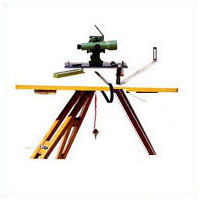 Equipments
Plane Table: 
The drawing board for plane tabling is made from well-seasoned wood with its upper surface exactly plane.
It is normally rectangular in shape with size 75 cm x 60 cm
It is mounted on a tripod and clamps are provided to fix it in any direction. The table can revolved about its vertical axis and can be clamped in any position, when necessary.
Plane Table
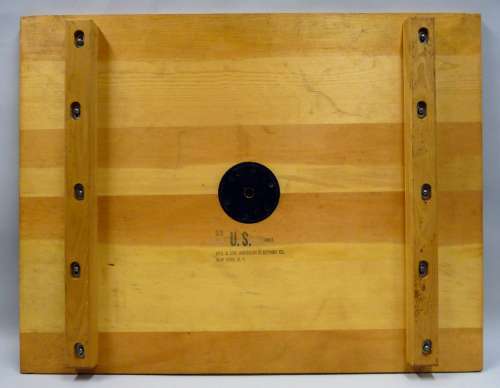 Plane Table
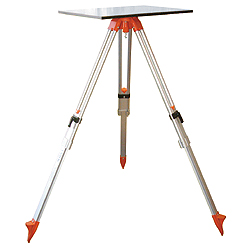 Tripod
The plane table is mounted on a tripod
The tripod is generally of open frame type, combined rigidity with lightness. The tripod may be made to fold for convenience of transportation.
Tripod is provided with three foot screws at its top for leveling of the plane table.
Tripod
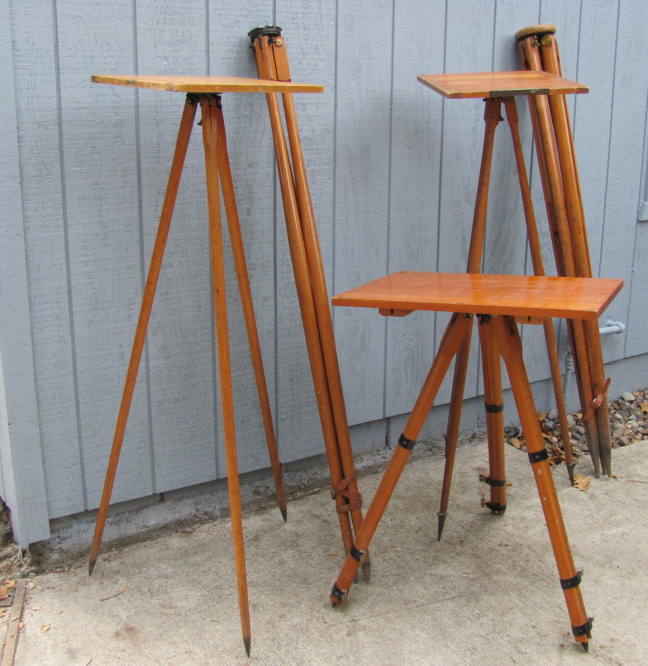 Alidade
The alidade is useful for establishing a line of sight.
Two Types of alidade are used.
Simple alidade
Telescopic alidade
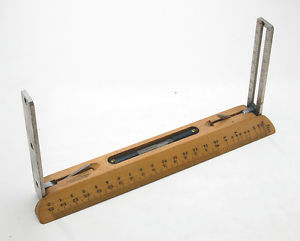 Simple Alidade
It is used for ordinary work
It is generally consists of a gun metal or wooden rule with two vertical vanes at the ends.
The eye-vane is provided with a narrow slit while the object vane is open and carries a horse hair. Both the slits, thus provide a definite line of sight which can be made to pass through the object to be sighted
Simple Alidade
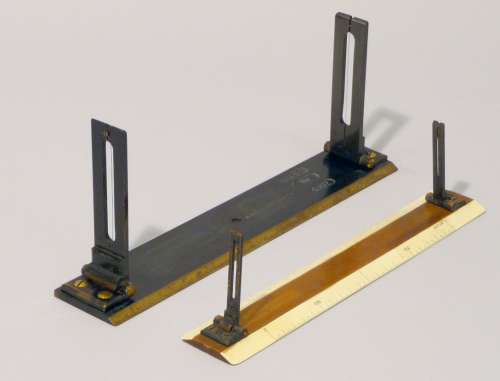 Simple Alidade
To draw the rays, one of the edge of alidade is beveled and this perfectly smooth working edge is known as the fiducially edge. 
The fiducially edge is graduated to facilitate the plotting of distances to a scale.
Telescopic Alidade
 The telescopic alidade is used when it is required to take inclined sights.
It essentially consists of a small telescope with a level tube and graduated arc mounted on horizontal axis.
It gives higher accuracy and more range of sights.
Telescopic Alidade
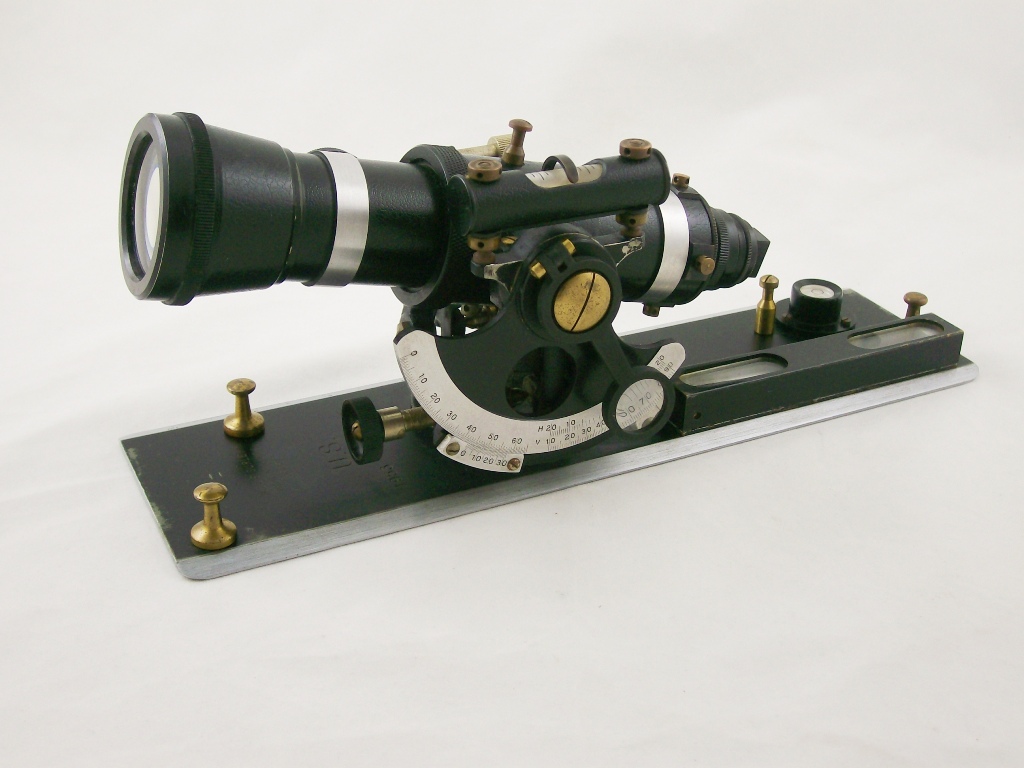 Telescopic Alidade
Accessories
Trough Compass
The trough compass is required for drawing the line showing magnetic meridian on the paper. It is used to orient the table to the magnetic meridian.
When the freely suspended needle shows 00  at each end, a line is drawn on the drawing paper which represents the magnetic north.
Trough Compass
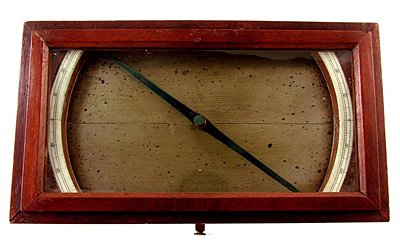 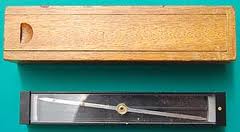 Spirit Level
A Spirit Level is used for ascertaining If the table is properly level.
The Table is leveled by placing the level on the board in two positions at right angles and getting the bubble central in both positions.
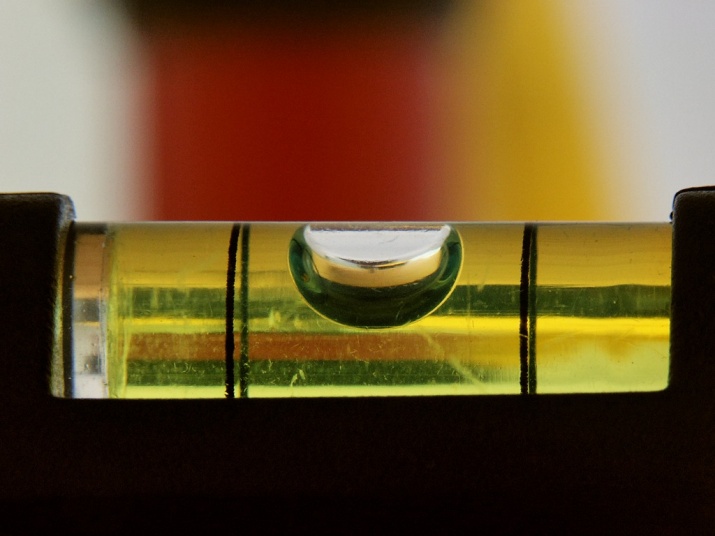 Spirit Level
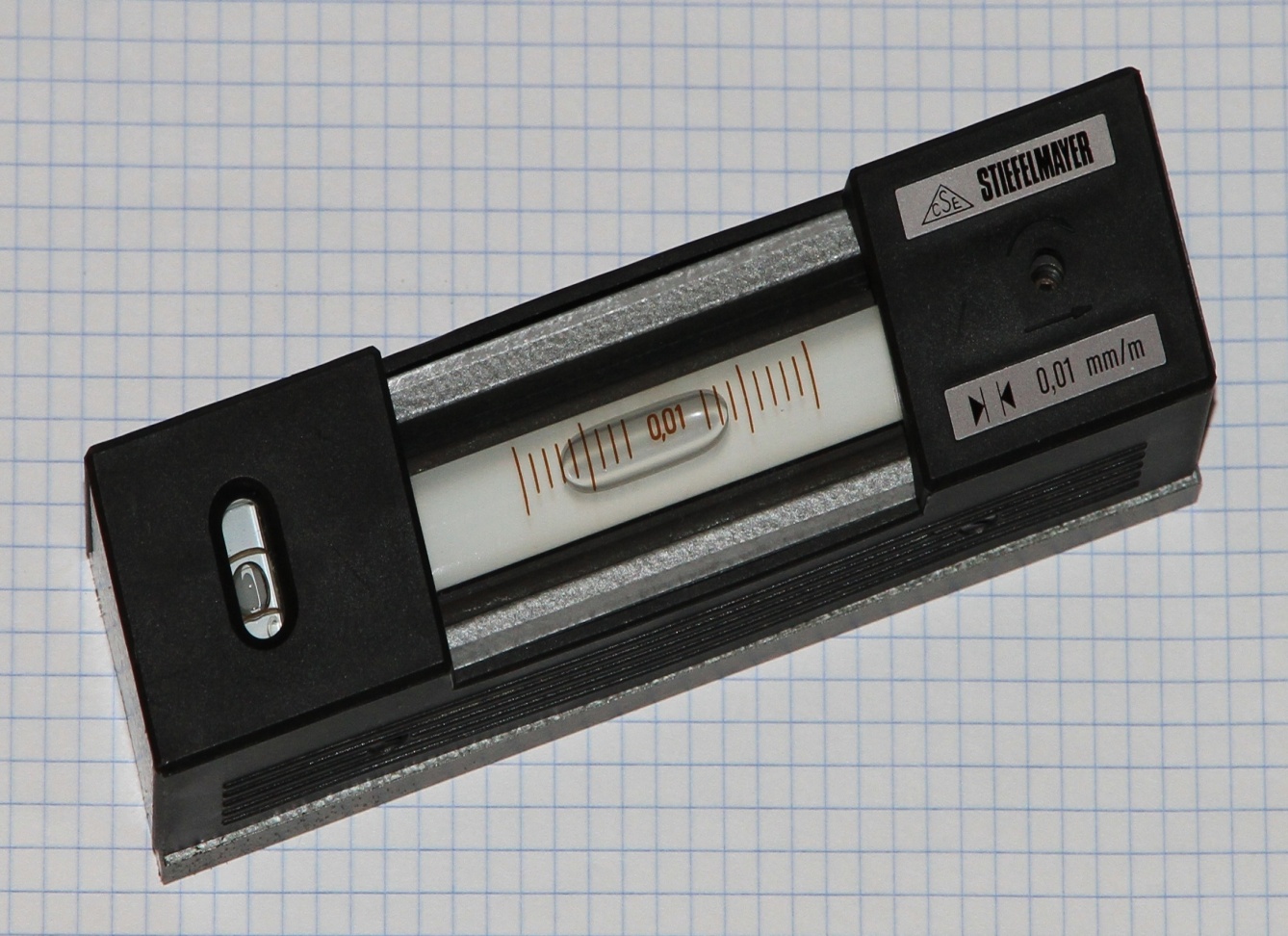 U-Fork With Plumb bob
U-fork with plumb bob is used for centering the table over the point or station occupied by the plane table when the plotted position of that point is already on the sheet.
Also, in the beginning of the work, it is used for transferring the ground point on the sheet.
U-Fork With Plumb Bob
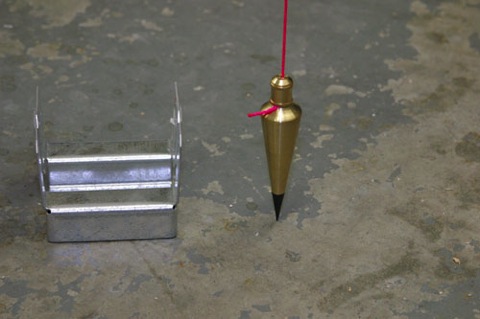 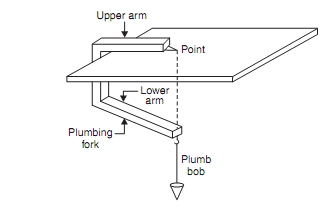 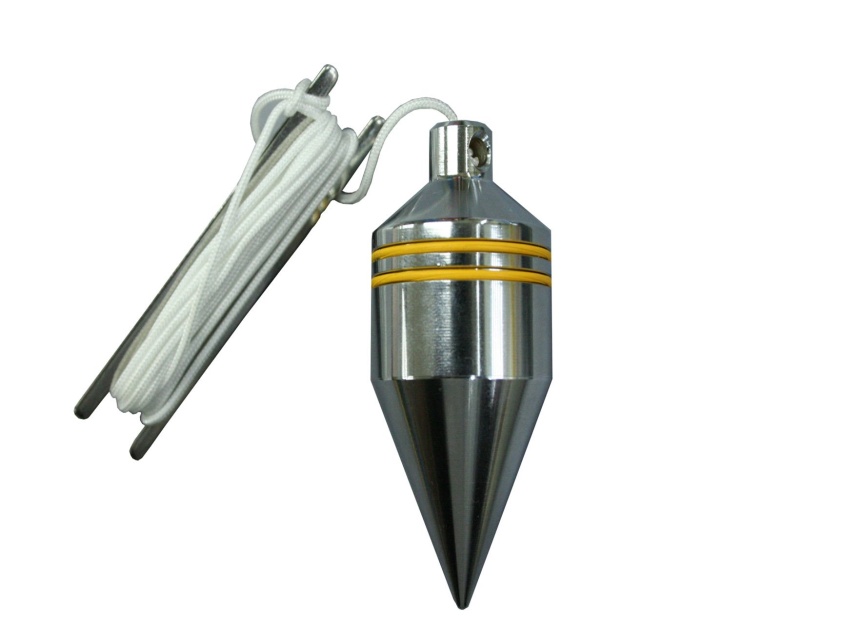 Water Proof Cover
An umbrella is used to protect the drawing paper from rain.
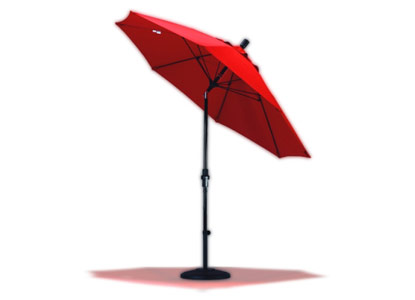 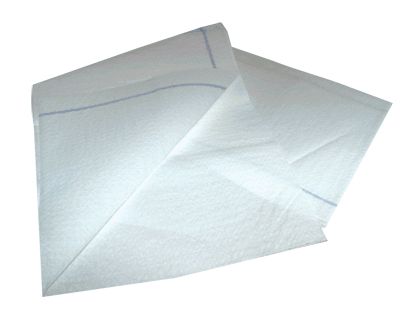 Drawing Paper
Drawing paper is used for plotting the ground details.
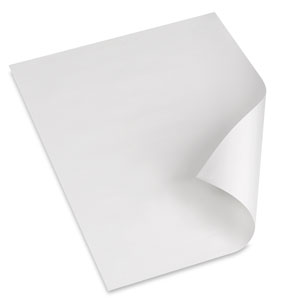 Setting Up the Plane table
Fixing the plane table on the tripod stand
Leveling the table
Centering the table
Marking the North-line
Orientation
Orientation by magnetic needle
Orientation by backsighting
Methods Of Plane Tabling
Radiation
Intersection
Traversing
Resection
Special Methods of Resection
Compass Method
Back-ray Method
Two-point problem
Three-point problem
Advantages and Disadvantages of Plane Table Surveying
Advantages:
The plan is drawn by the surveyor himself while the area to be surveyed is before his eyes. Therefore, there is no possibility of omitting the necessary measurements.
The surveyor Can compare the plotted work with the actual features of the area.
Advantages
It is simple and cheaper than the theodolite survey.
It is most suitable for small scale maps.
No great skill is required to produce a satisfactory map and work may be entrusted to a subordinate.
It is useful in magnetic areas where compass may not be used.
The mistakes in writing field books are eliminated.
Advantage
Disadvantages
Disadvantages (Limitations):
It is not intended for very accurate work.
It is not suitable in monsoon.
It is essentially a tropical instrument.
Due to heaviness, it is inconvenient to transport.
Since there are so many accessories, there is likelihood of them being lost.
Disadvantage
Sources of Errors
Instrumental Errors
Personal Errors
Errors of plotting
Thank You